Grabaciones
uContact net2phone.
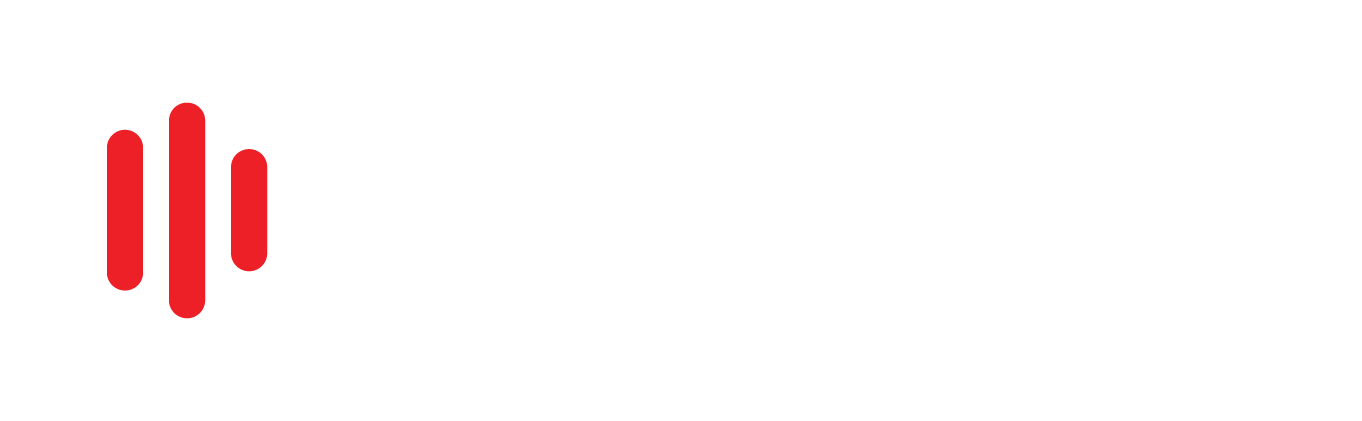 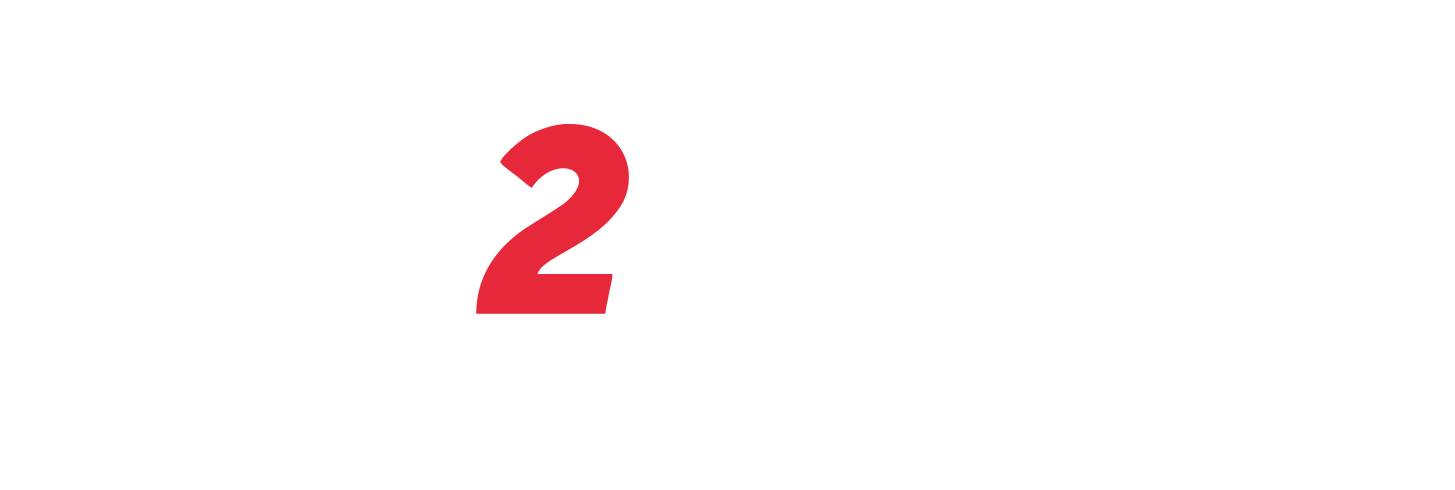 www.net2phone.com/ccaas
AGENDA  |
1. Objetivo
Conocer el proceso por el cual se obtienen y convierten grabaciones desde la API Ucontact .

2. Requerimientos
Contar con usuario Supervisor de uContact.
!
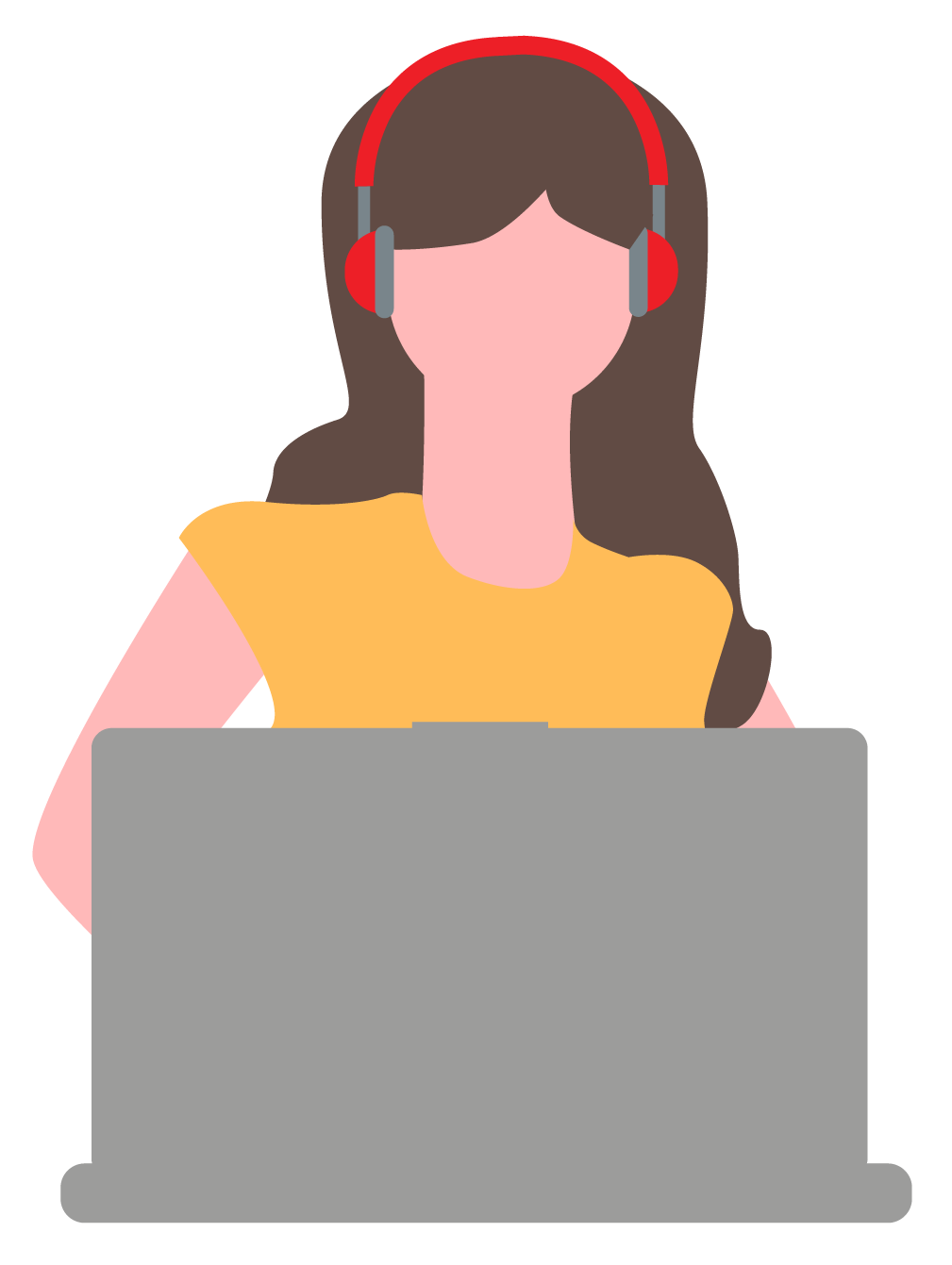 OBTENER LA API KEY  |
Contar con un usuario con perfil supervisor o administrador.
Se sugiere crealo con el fin de utilizarlo únicamente en esta instancia.
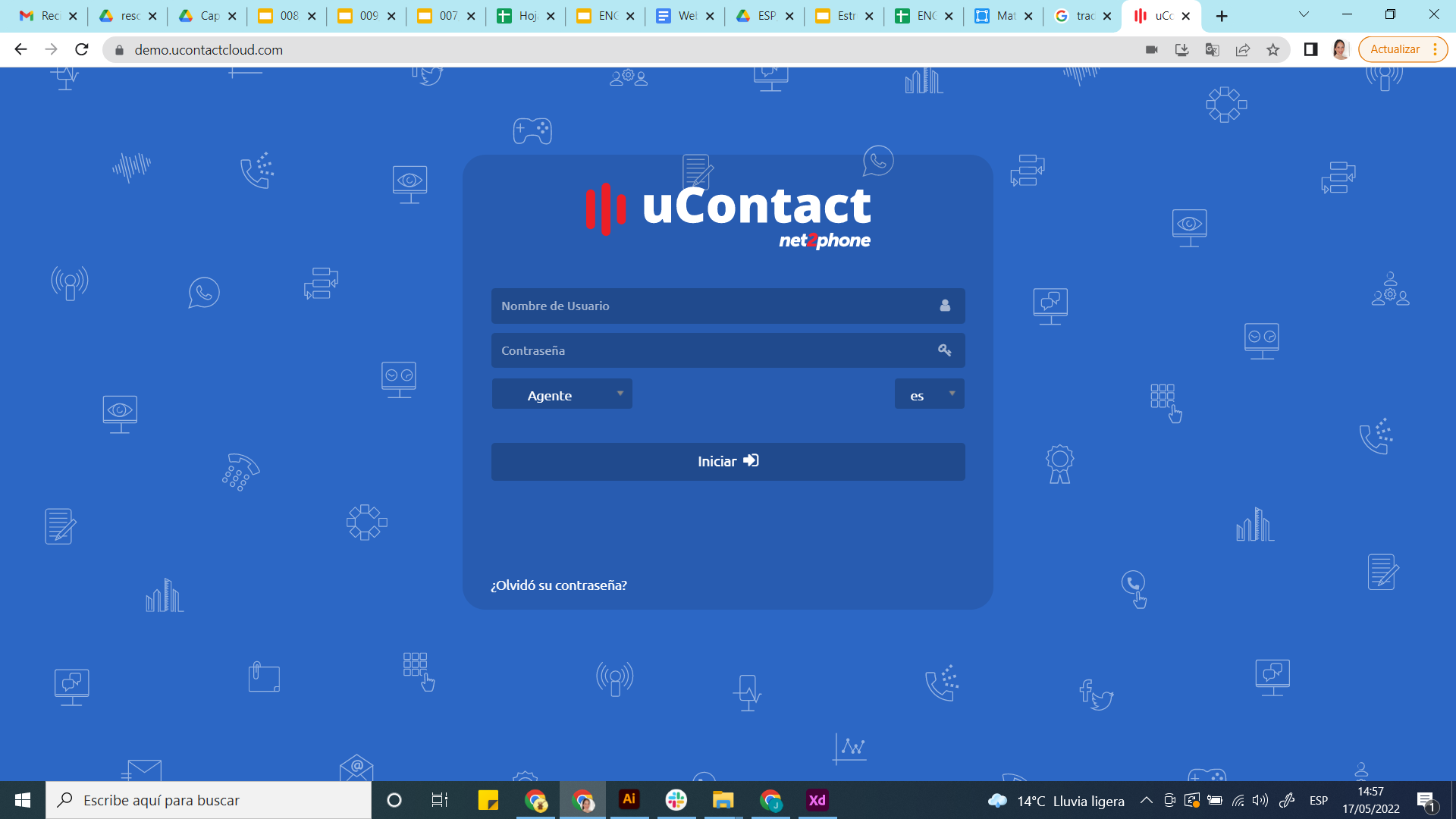 OBTENER LA API KEY  |
URL Relativa: Integra/resources/auth/UserLogin
Método: POST
content-type: application/x-www-form-urlencoded; charset=UTF-8
Parámetros: user,password.
Resultado: JSON (Si es Error la Respuesta es 0)
Ejemplo del JSON resultado invocado por un usuario con perfil de agente con permisos de Administrador y/o supervisor. El token para este caso se encuentra bajo la clave md5secret:
“mailbox”: “”,
“md5secret”: “QXBpVXN1cjozMTY4ZWM3My05ZTQ4LTQ1ZjItOTEyOS0yOWY2YzlmMzViMDQ=”,
“pickupgroup”: “”,
INVOCANDO LA API KEY 1  |
Ejemplo resultado JSON invocado por un Supervisor y/o Administrator.
[
   {
       "userid": "Admin",
       "password": "AjsBbbpWkaUl8dz0nMTc0Q==",
       "idgroup": "SuperUser",
       "enabled": true,
       "lastchange": "Feb 29, 2012 10:05:06 AM"
   },
   {
       "idgroup": "SuperUser",
       "containers": "",
       "queues": "",
       "bigroups": "",
       "description": "Super Usuarios",
       "allowdownloads": 1,
       "managedialers": 1,
       "managequality": 1
   },
   "QWRtaW46NjBhM2FlM2EtZTcyNi00ZTBkLTk0MWMtYzBjODhjODU4MjQx"
INVOCANDO LA API KEY 2  |
Invocando la APIKey desde Ajax.
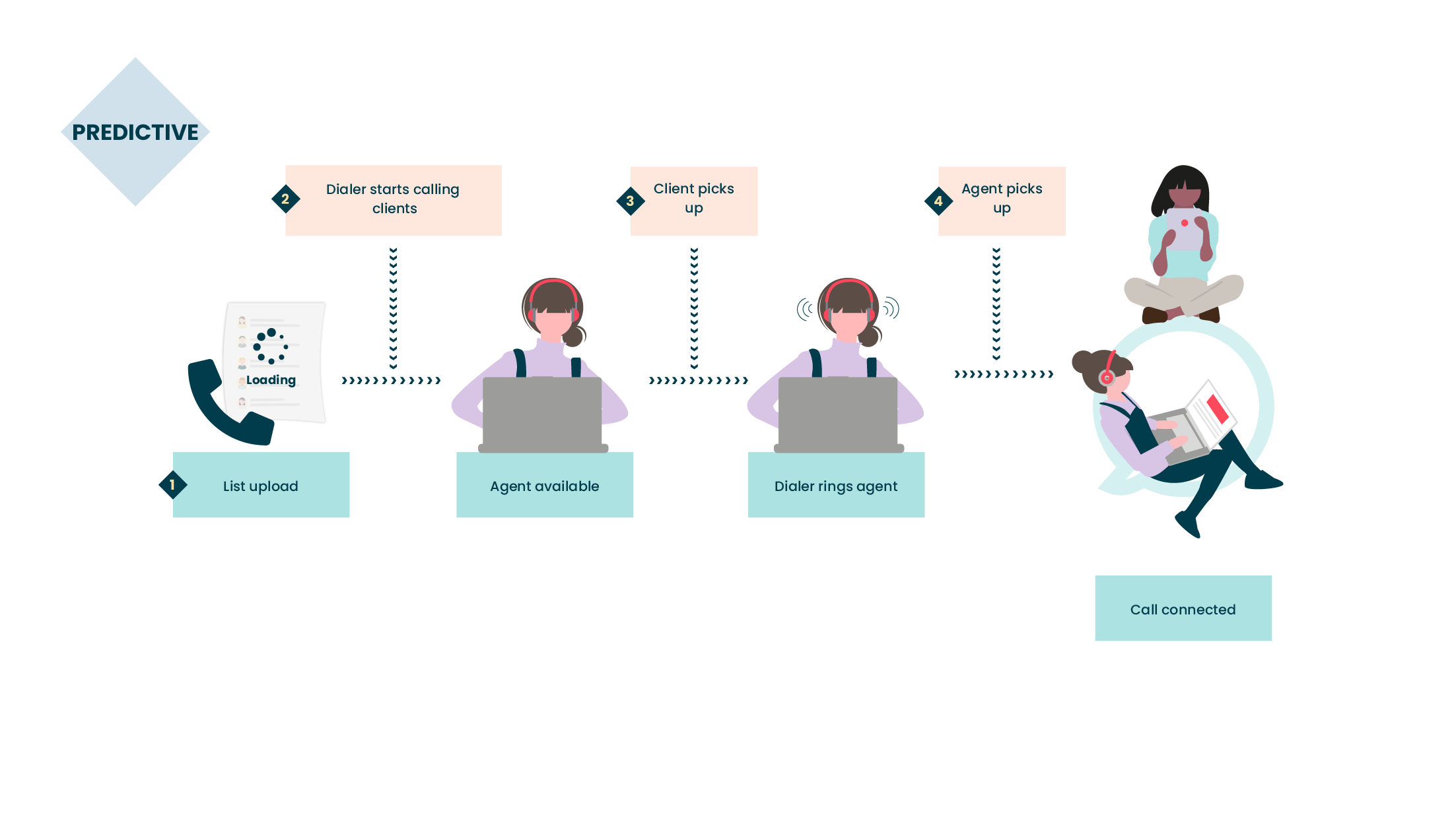 $.post({
    "url":"https://demo.ucontactcloud.com/Integra/resources/auth/UserLogin",
"headers": {
"Content-Type": "application/x-www-form-urlencoded"
    	},
    "data": {
      "user": "IntegraUser",
      "password": "password"
    }
  });
INVOCANDO LA API KEY 3  |
Luego de obtenido el APIKey setear el ajaxsetup para que no sea necesario ingresarlo en cada invocación.
$.ajaxSetup({
            headers: {
            'Authorization': "Basic" + "APIKey"
             }
           });
API OBTENER GRABACIONES 1  |
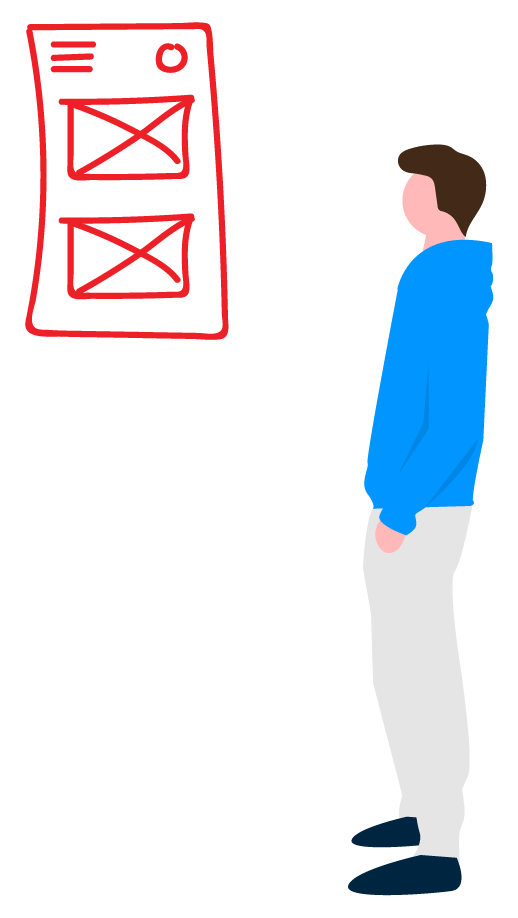 Invocando la API Obtener grabaciones.
URL Relativa: Integra/resources/Cdr/getrecords.
Método: POST
content-type: application/x-www-form-urlencoded; charset=UTF-8
Parámetros:	lastrow  ejemplo 0 (Obtiene 50 grabaciones de la 0-50), 50 (obtiene de la 51-100)).
           		filter  (Objeto filtro JSON).
			Random: 1 (Siempre 1).
                 searchLimit: (cantidad de registros a mostrar).
Resultado: JSON.
API OBTENER GRABACIONES 2  |
JSON Object (Objeto filtro JSON).
{
"calldatei": "2015-12-03 00:00:00",     
"calldatef": "2016-02-24 23:59:59",    
"agent": "",                            
"campaign": "",                        
"source": "",                           
"destination": "",                     
"data": "",                             
"range": "",                            
"rating": "",                           
"mindur": "",                           
"exclude": "",                          
"type": "record",                       
"cont": ""                   	
}
//Fecha inicial
//Fecha final
//Agente
//Campaña
//Origen
//Destino
//Datos de Tag de Llamadas
//Rango de horas
//Calificación
//Duración mínima
//Excluir número
//Tipo de registro siempre igual
//Cantidad de veces que se encuentra ese número en el rango seleccionado
API OBTENER GRABACIONES 3  |
Ejemplo en AJAX
$.post({
	"url": "https://demo.ucontactcloud.com/Integra/resources/Cdr/getrecords",
	"headers": {
	"Content-Type": "application/x-www-form-urlencoded"
	},
	"data": {
	"lastrow": "0",
	"filter":'{"calldatei":"2019-05-21 00:00:00","calldatef":"2019-05-21 23:59:59","agent":"","campaign":"","source":"","destination":"","data":"","range":"","rating":"","mindur":"","exclude":"","type":"record","cont":""}',
    "Random": "1",
    "searchLimit":"50"
    }
});
API OBTENER GRABACIONES 4  |
[{id: 1424356, calldate: “2015-12-10 13:40:08.0”, clid: null, src: null, dst: “1234”,...},...]
	0: [{id: 1424356, calldate: “2015-12-10 13:40:08.0”, clid: null, src: null, dst: “1234”,...}
	1: [{id: 1424659, calldate: “2015-12-16 16:06:29.0”, clid: “1009”, “1009”: null, dst: “1234”,...}
	2: [{id: 1424659, calldate: “2015-12-22 13:59:10.0”, clid: “1023”, “1023”: null, dst: “1234”,...}
	3: [{id: 1424659, calldate: “2015-12-22 14:02:19.0”, clid: “1023”, “1023”: null, dst: “1234”,...}
       		accountcode: “scasco”
      		amaflags: 3
		billsec: 41
       		calldate: “2015-12-22  14:02:19.0”	
		campaign: “Reception<-”	
		carrier: null
		causecode: “16”
		channel: “SIP/1023-0000028e”
		charged_balance: 0
		clid: “1023”
		contact: 0
		dcontext: “agentes”
		dialerbase: null
		direction: “internal”
		disposition: “ANSWERED”
		dst: “1023”
		dstchannel: “AgenteMarcosT”
		duration: 41
       		finishtime: “2015-12-22  14:03:00.0”
		guid: “e4946037-a2ff-4fal-8379-24e34389cf01”
		id: 1424863	
       		lastapp: “Queue”	
		lastdata: “CampTest1<-,tT, , , 400, , , Answered, ,”	
		note: null
		rating: 0	
		real_balance: 0	
		src: “1023”
		uniqueid: “1450803739.526”
		userfield: null
	4: [{id: 1425249, calldate: “2016-01-11 15:15:41.0”, clid: “1023”, “1023”: null, dst: “1234”,...}
Ejemplo de resultado JSON.
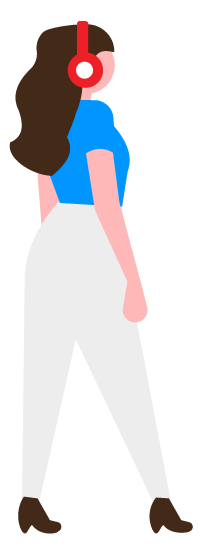 API OBTENER GRABACIONES  |  CONTINUACIÓN
Luego de obtener las grabaciones existen dos posibles lugares donde ir a buscar las mismas, estos son:
Si la grabación que buscamos es del día: https://demo.ucontactcloud.com/records/c2ff3b19-4c78-4556-871d-47a4b0d01b16.mp3.


Si la grabación que buscamos es de días anteriores: 
https://211.ucontactcloud.com/records/20190521/c2ff3b19-4c78-4556-871d-47a4b0d01b16.mp3.
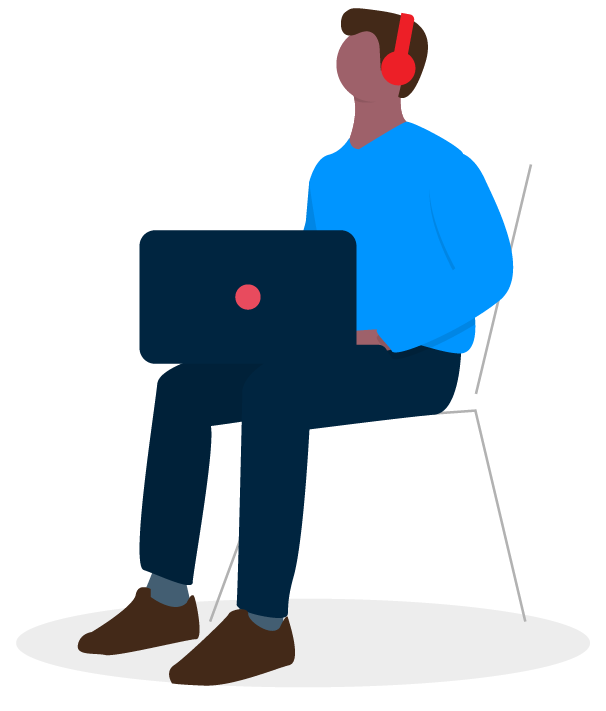 Si en cualquiera de los casos anteriores no se encuentran las grabaciones, pasaremos a invocar la API CONVERTIR GRABACIONES como se muestra a continuación.
API OBTENER GRABACIONES  |  CONVERTIR GRABACIONES
Convert

URL Relativa: Integra/resources/Supervisor/convert
Método: POST
content-type:application/x-www-form-urlencoded; charset=UTF-8
Parámetros: guid (Identificador único de la grabación)  
           folder (Ejemplo:20160118) Es la fecha de la grabación en caso que se encuentre en su directorio.
Result: 1 para completado.
Luego de realizada la conversión buscar nuevamente la grabación (ver diap. 13).
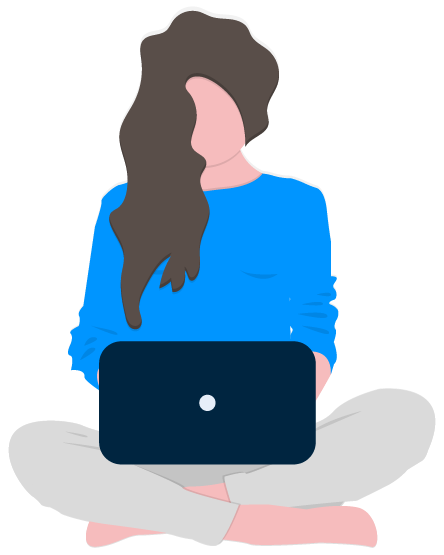 API OBTENER GRABACIONES  |  CONVERTIR GRABACIONES 2
Ejemplo AJAX
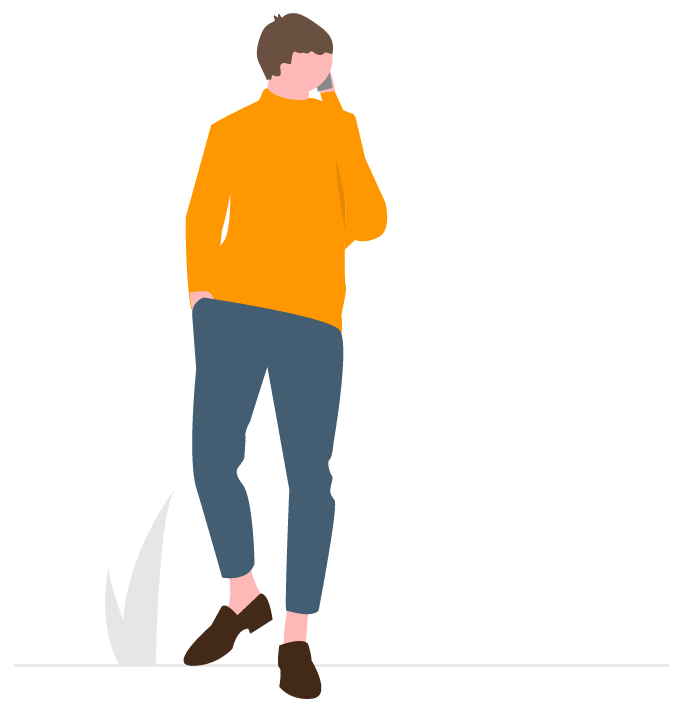 $.post({
    "url": "https://demo.ucontactcloud.com/Integra/resources/Supervisor/convert",
    "headers": {
      "Content-Type": "application/x-www-form-urlencoded"
    },
    "data": {
      "guid": "6e4b3b4c-f25f-44c9-8037-d43d98f6b8ac",
      "folder": "20190521"
    }
  });
CERRAR SESIÓN  |  1
Utilizar el nombre del usuario y el token obtenido anteriormente  como parámetros para poder cerrar la sesión.
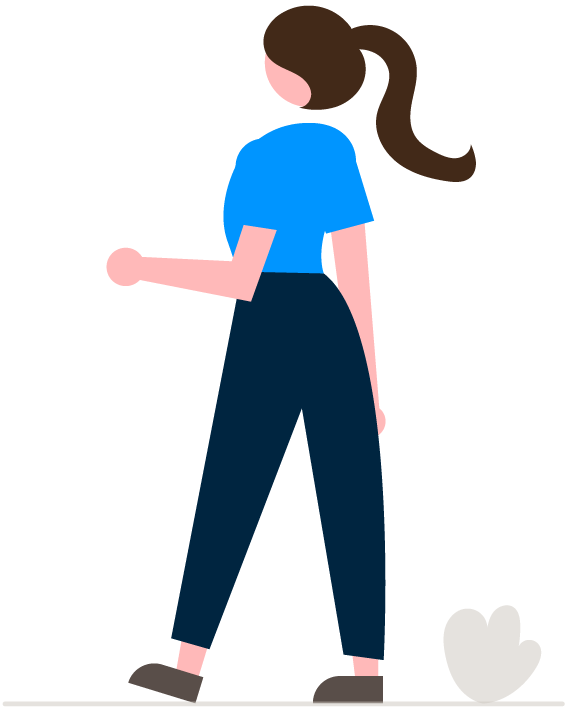 Relative URL: Integra/resources/auth/EndSession
Method: POST
content-type:application/x-www-form-urlencoded; charset=UTF-8
Params: user
	       token
Result: 1 OK  0 ERROR
CERRAR SESIÓN  |  2
Ejemplo AJAX
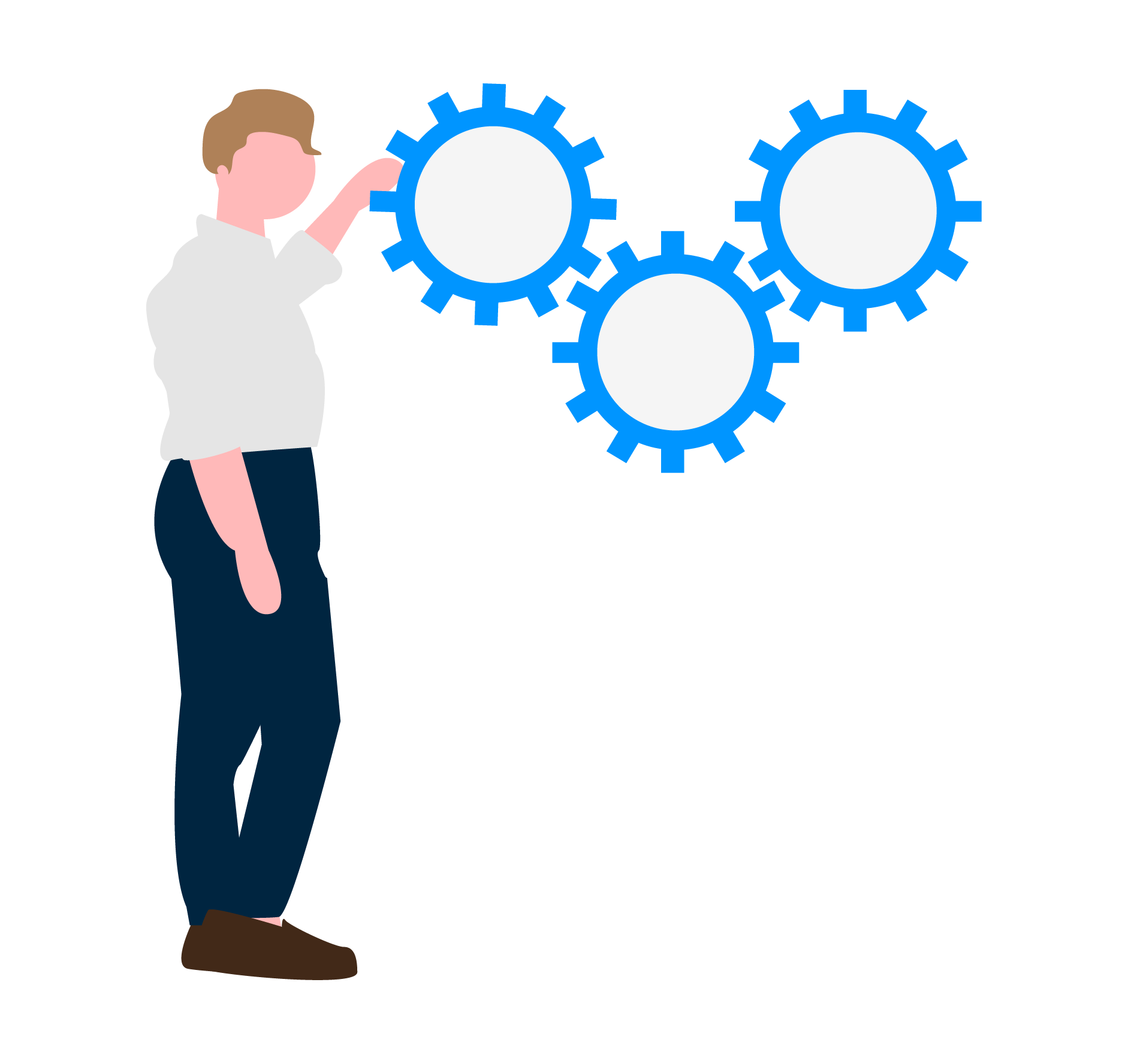 $.post({
    "url": "https://211.ucontactcloud.com/Integra/resources/auth/EndSession",
    "headers": {
      "Content-Type": "application/x-www-form-urlencoded"
    },
    "data": {
      "token": "APIKey",
      "user": "IntegraUser"
    }
  });
REPRODUCIR GRABACIÓN  |
Ejemplo reproductor html5.
<!DOCTYPE html>
<html lang="en">
<head>
   <meta charset="UTF-8">
   <meta name="viewport" content="width=device-width, initial-scale=1.0">
   <meta http-equiv="X-UA-Compatible" content="ie=edge">
   <title>Document</title>
</head>
<body>
   <audio src="https://demo.ucontactcloud.com/records/20190521/c2ff3b19-4c78-4556-871d-47a4b0d01b16.mp3"  controls="controls" type="audio/mpeg"
¡Gracias!
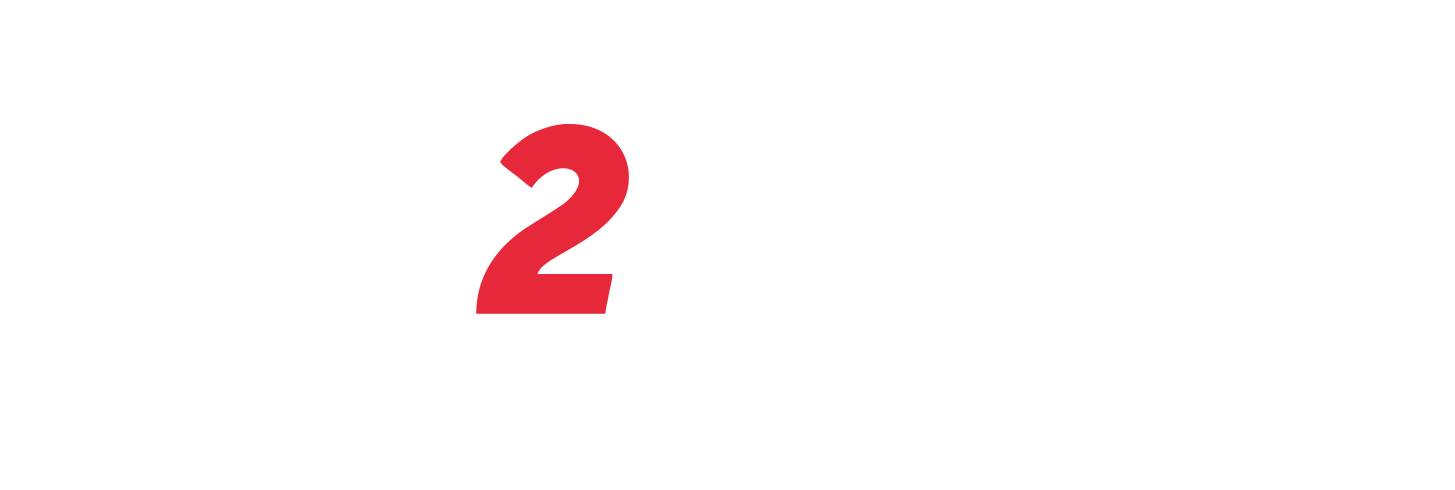 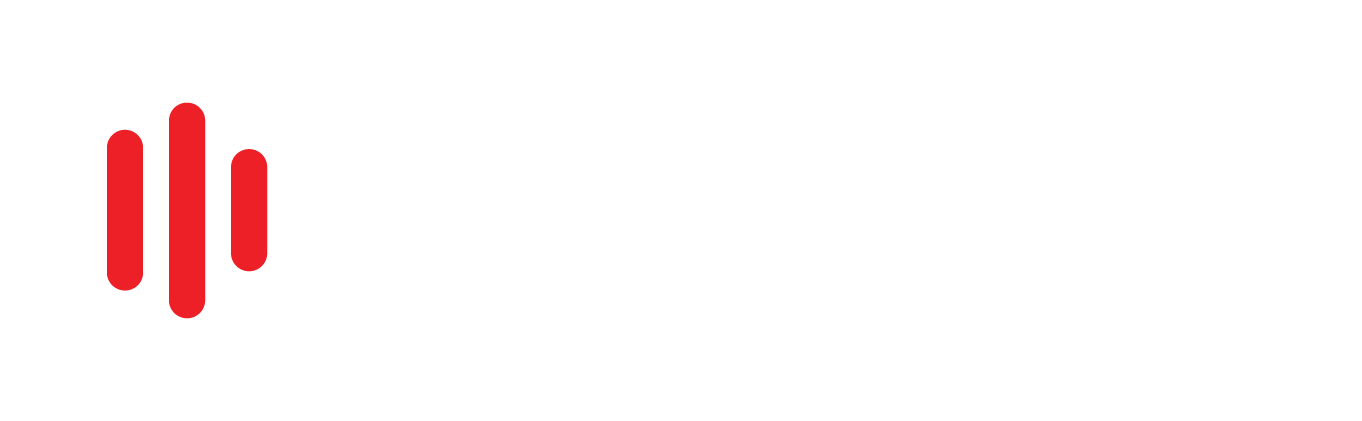 www.net2phone.com/ccaas